Dr. Eric Harmsen
Professor, Dept. of Agricultural and Biosystems Eng., Univ. of Puerto Rico-Mayaguez
Eric.harmsen@upr.edu
(787)955-5102
Saving Water, Energy and Money using Irrigation Scheduling
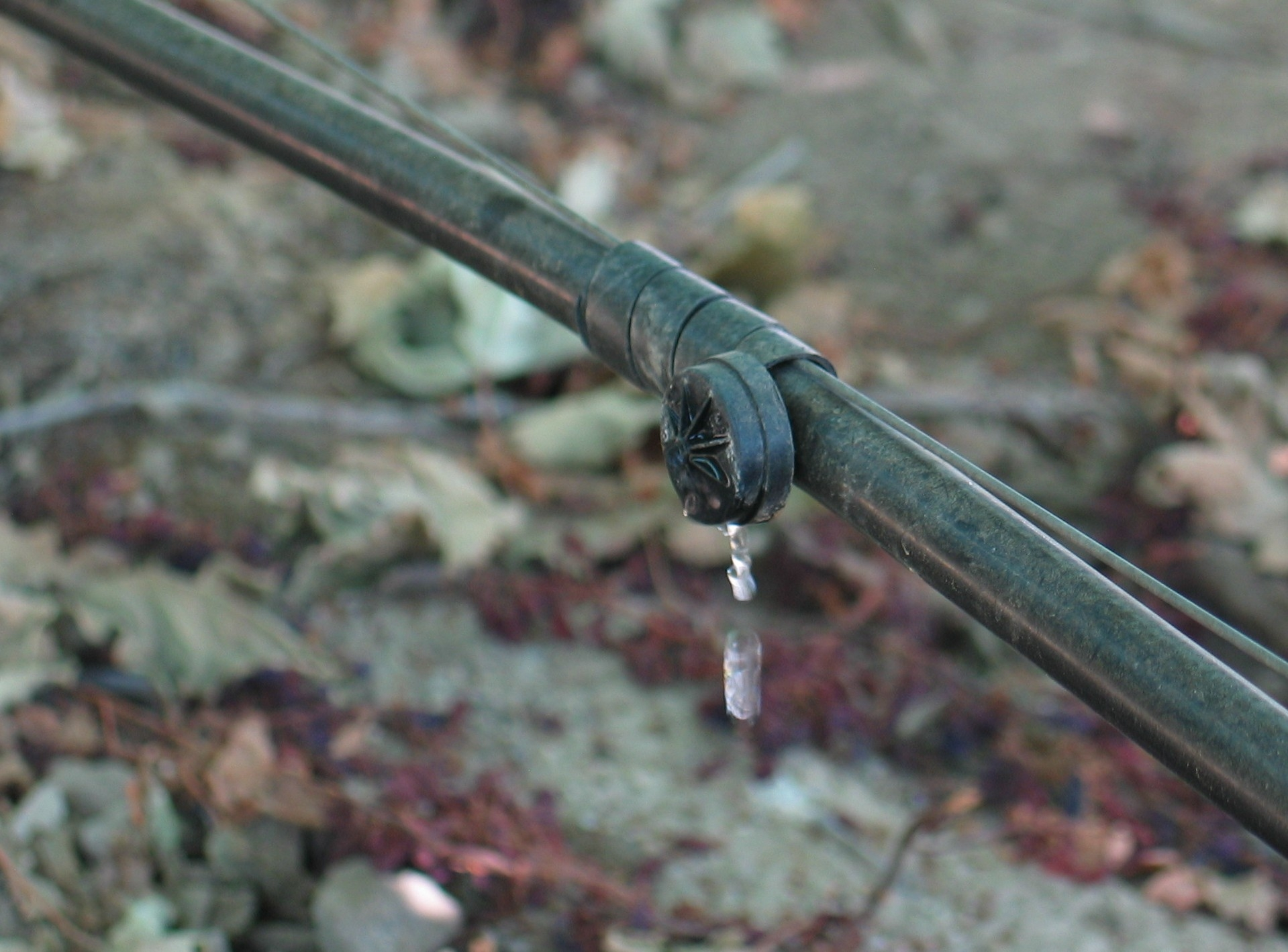 The cost of our food in water
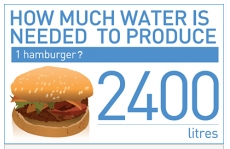 = 634 gallons
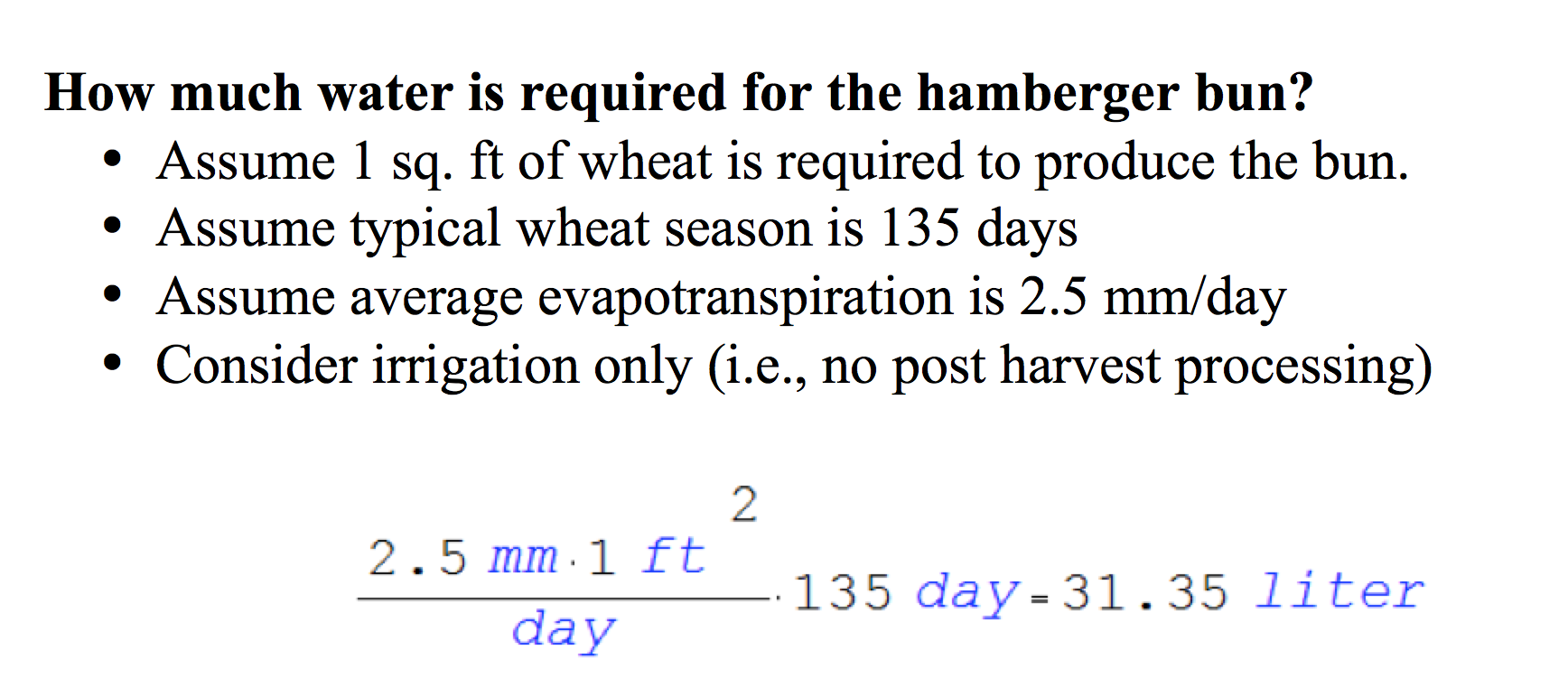 = 8.26 gallons
Water Use for Alternative Fuels
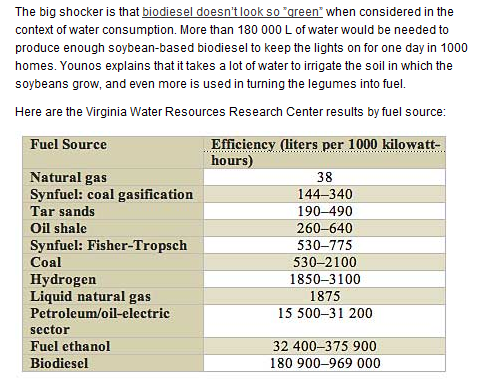 Energy used
by 2 house-holds
in one month
http://spectrum.ieee.org/energy/environment/how-much-water-does-it-take-to-make-electricity
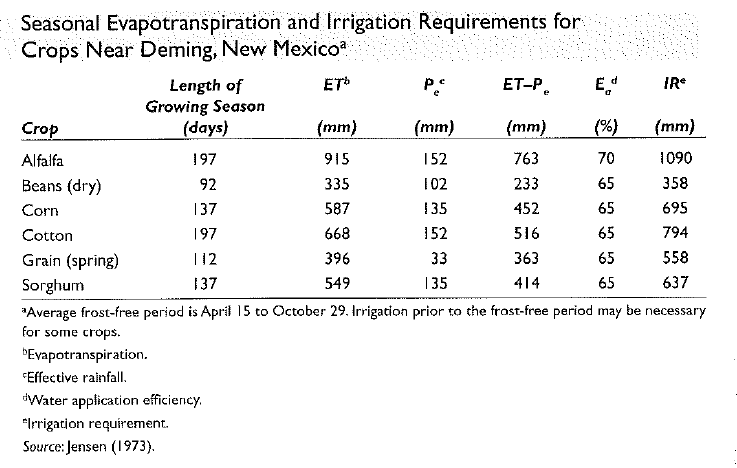 Beans: Average farm size in PR = 13 cuerda

335mm/0.75 x 0.003281 ft/mm * 43,560 cuerda/ft2 *7.48 gal/ft3

= 6.6 million gallons
Cost of irrigation water by source
PR Irrigation System (canals): $2 to $3 /acre-ft for farmers

PRASA $84/acre ft

Farmers are exempt from paying the Department of Natural and Environmental Resources fees if they have their own wells

Municipal water: $2,400/acre-ft

Municipal water is not an option for a farm!!

(Pricing information obtained from Ferdinand Quiñones)
Irrigation Scheduling -What is the problem?
There is anecdotal evidence that most farmers do not use scientific methods for scheduling irrigation
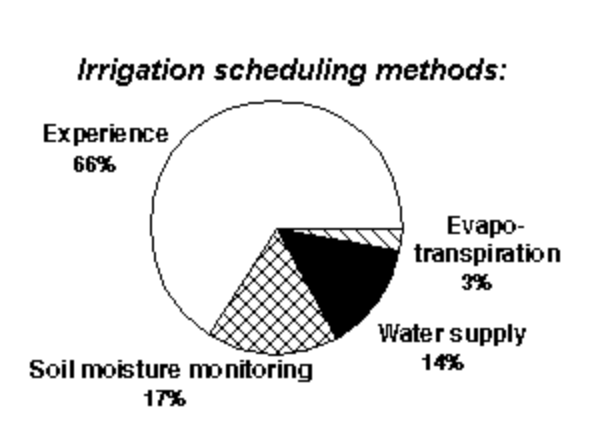 Data from Idaho, USA
http://www.webpages.uidaho.edu/~karenl/wq/wqbr/wqbr26.html
Definition
What is irrigation scheduling?  Irrigation Scheduling is the process used by irrigation system managers (farmers) to determine the correct frequency and duration of watering.  (wikipedia.org)
Irrigation Scheduling Methods used in Puerto Rico (preliminary data)
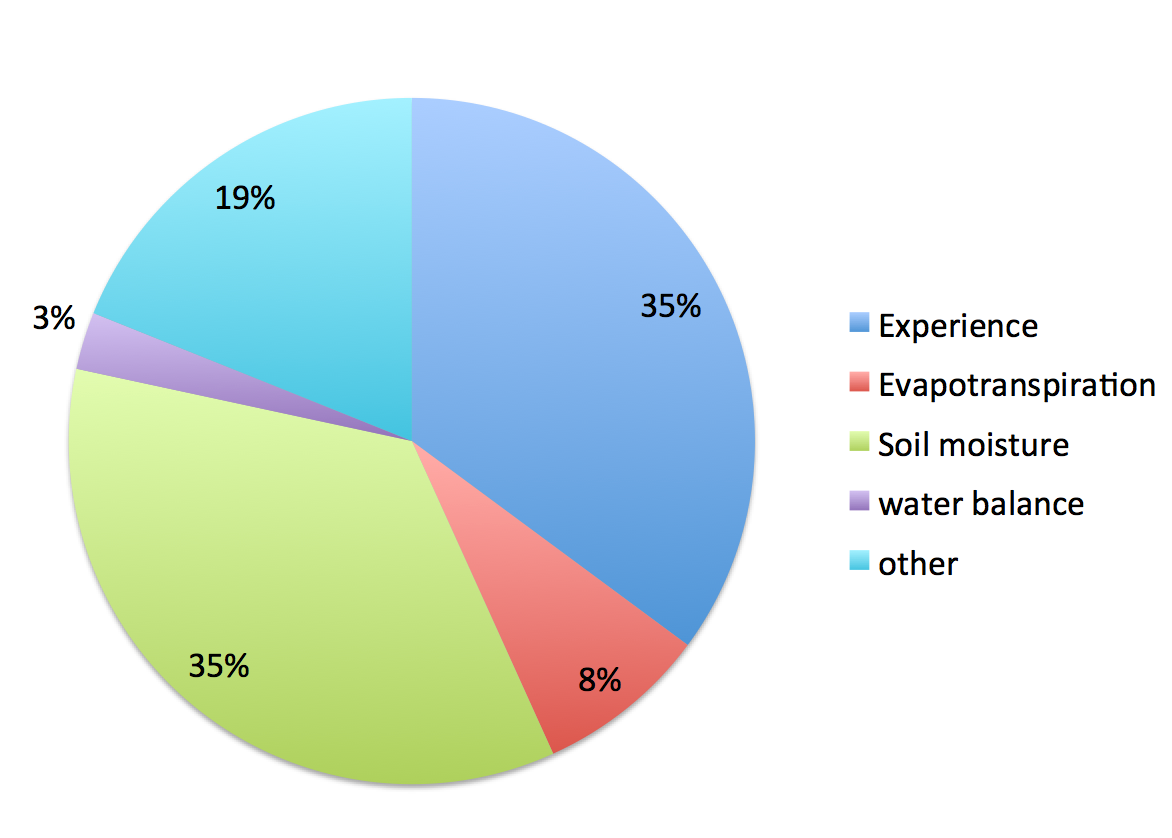 Why do we care?
Over application of water 

Leads to the waste of 
water
energy
chemicals 
money 
may lead to the contamination of ground and surface waters.  
leaching of fertilizers past the root zone
water logging
lower crop yields.
Under-application of water

Leads to 
crop water stress
Reduced crop yield
loss of revenue to the grower
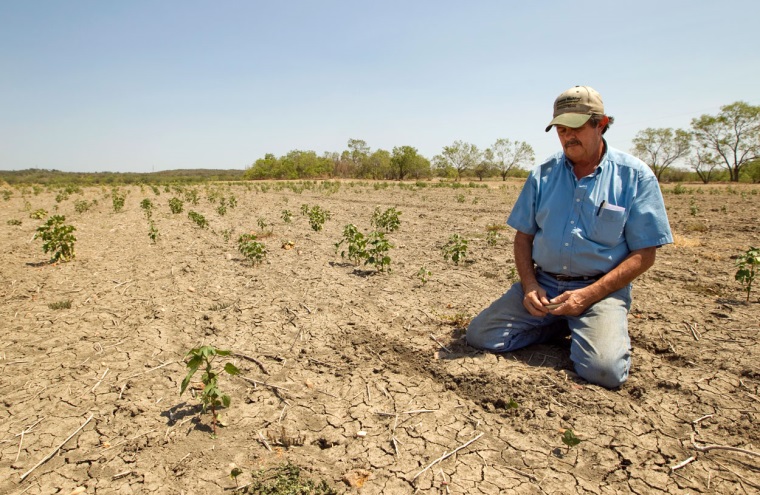 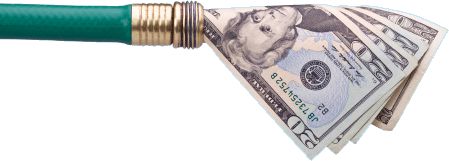 How much money are we talking about?
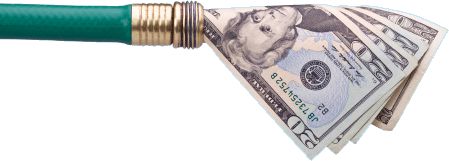 *Based model budget data from the Conjunto Tecnológico, UPR Experment Station
Experience Method
“I apply 1 inch of water to my crop every week.”
“The soil looks dry so I am going to irrigate.”
“The crop looks stressed so I am going to irrigate.”
IRRIGATION SCHEDULING TOOL
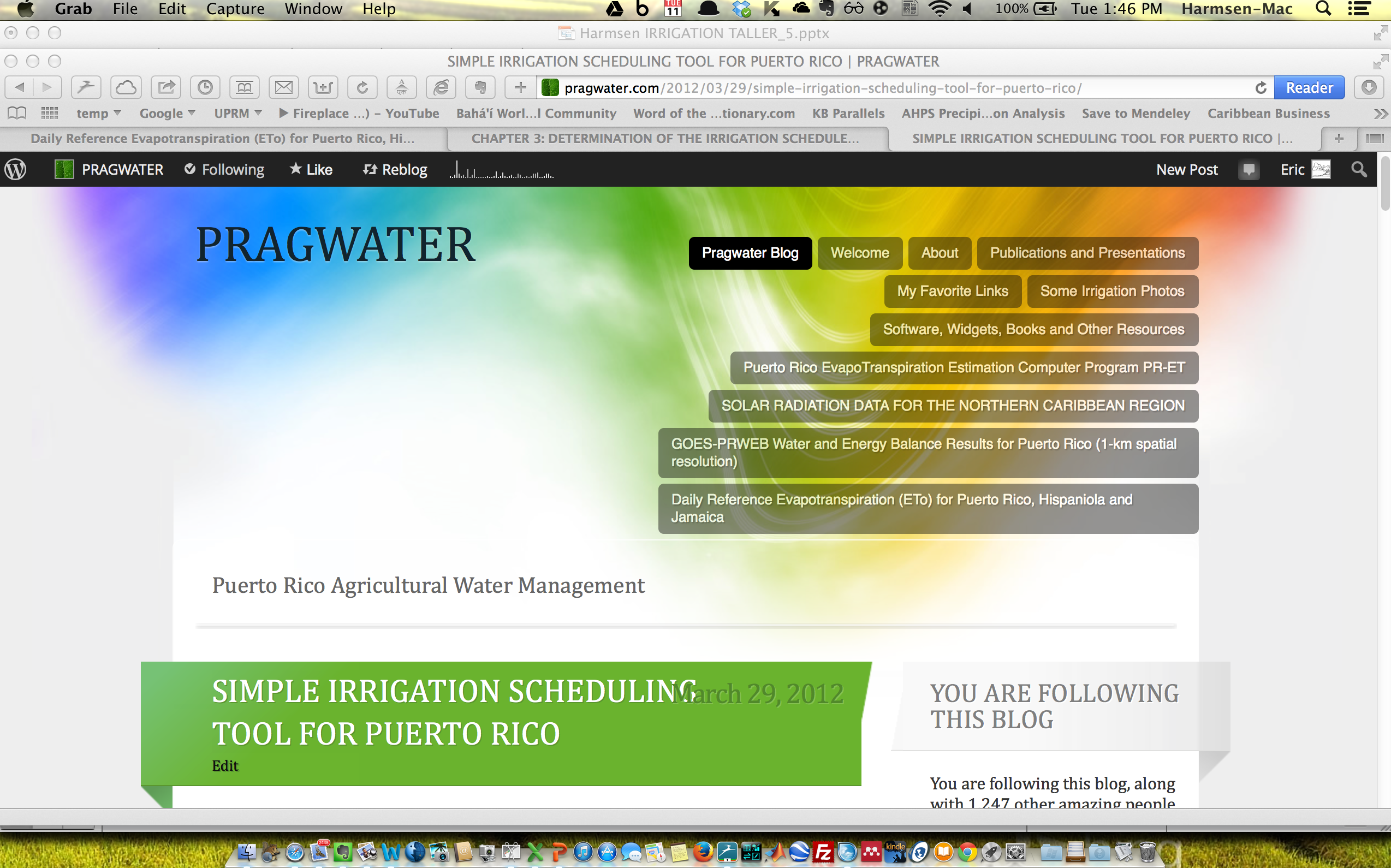 http://pragwater.com/2012/03/29/simple-irrigation-scheduling-tool-for-puerto-rico/
Web-based method for irrigation scheduling in PR
Determine average Kc for the time period
Determine rainfall
from onsite gauge or NEXRAD
Define problem (location, farm size, crop, etc.)
Start
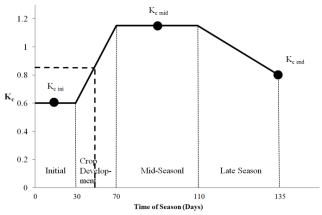 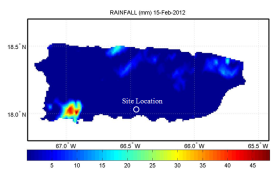 Determine ETo
Estimate Crop Water Requirement

ETc = Kc ETo
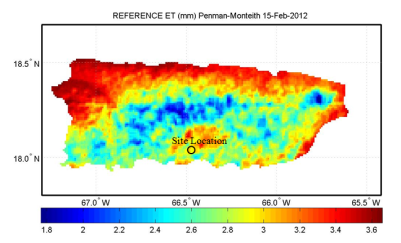 Estimate Irrigation Requirement and required hours of pumping
Harmsen E.W., 2012.  TECHNICAL NOTE: A Simple Web-Based Method for Scheduling Irrigation in Puerto Rico J. Agric. Univ. P.R. 96 (3-4) 2012.
Detailed Example
Determine the irrigation requirement for the 5 day period, February 15-19, 2012, for a tomato crop in Juana Diaz, Puerto Rico.  

Required Hyperlinks
Step 1.  Information used in example problem.
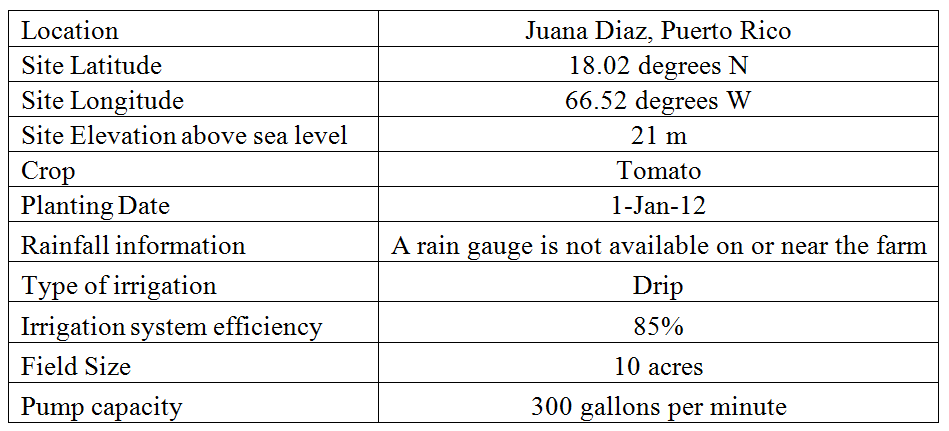 Step 2. Crop growth stage and crop coefficient data for example problem.
http://www.fao.org/docrep/X0490E/x0490e00.htm

Tomato Growth Stages and Crop Coefficients
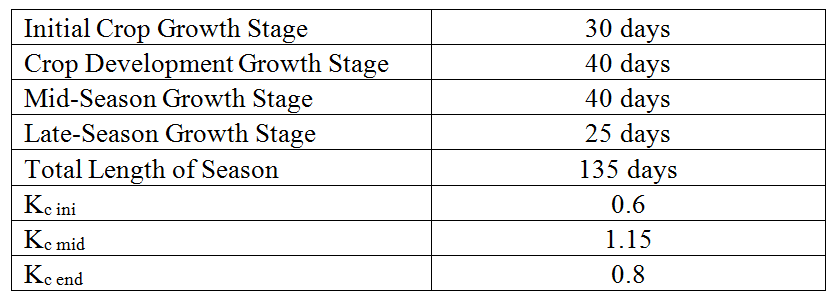 Crop Coefficient
The averge Kc value  of 0.85 for the five day period was obtained.
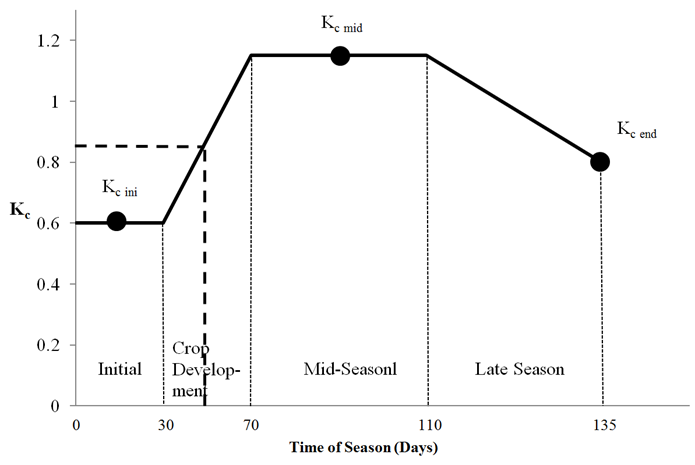 Crop coefficient curve for the example problem.  The heavy dashed line applies to the example problem with day of season 46-50 (i.e., Feb 15-19) corresponding to an approximate crop coefficient of 0.85 (vertical axis).
Step 3. Rainfallhttp://academic.uprm.edu/hdc/GOES-PRWEB_RESULTS/rainfall/
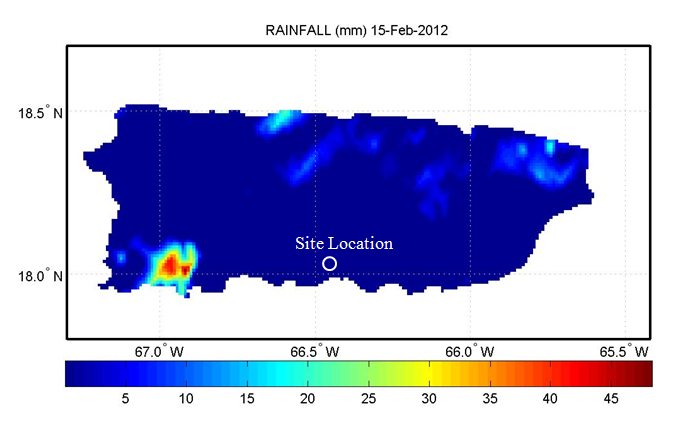 Inspection of the rainfall maps at the URL provided indicates that there was no rainfall during the five day period.
Step 4. Reference Evapotranspiration (ETo)http://academic.uprm.edu/hdc/GOES-PRWEB_RESULTS/reference_ET/
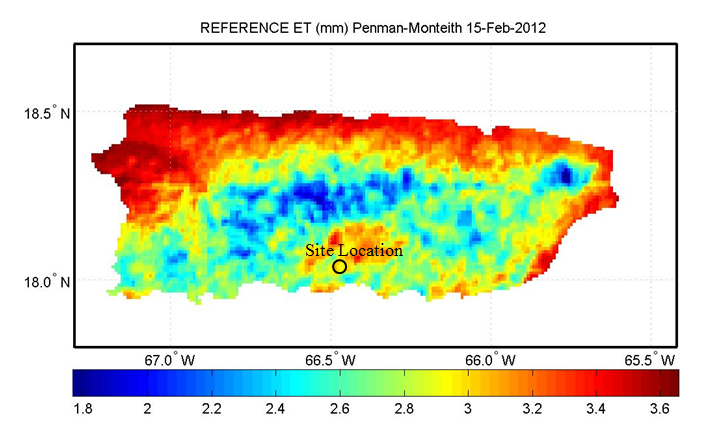 Inspection of the ETo maps at the URL provided above indicates that there was 16.1 mm of ETo during the five day period.
Step 5. Crop Water Requirement
The crop water requirement (ETc) for the five day period can now be estimated as follows:  


 ETc = Kc ETo = (0.85)(16.1 mm) = 13. 7 mm
Step 6. Calculation of Irrigation Requirement and duration of pumping
Using D = ETc = 13.7 mm
A = 10 acres
Q = 300 gallons per minute
eff = 0.85, yields: 

Irrigation Requirement (volume)
13.7 mm x 10 cuerda x 1044 / 0.85 
= 168,260 gallons
Pumping time:
168,260 gal/300 gal/min *60 min/hr = 9.35 hours
Web-based Irrigation Scheduling Tool
Students from the Computer Engineering Department are developing desktop and mobile apps of the web-based irrigation scheduling procedure.
The user will be able to create an account, which will remember the  user’s irrigation history
Everything will be automated
The apps should be ready for use in approximately 3 months.
Assignment
Determine the irrigation requirement for the 2-day period, June 1 and 2, 2014, for a pepper crop.  Assume the following:

Farm area is 20 acres
Pump flow rate is 500 gallons per minute.  
Planting date is Jan 2, 2013
Irrigation efficiency 70%

Perform the analysis for a pueblo with the same letter as your first name.  For example, Pedro could use Ponce, Peñuelas, etc.  Jomira could use Juana Diaz, Juncos, etc.
Use the web-based irrigation schedule tool presented in class on Nov. 13, 2013.    

Length of Growth Stages and Crop Coefficients
http://www.fao.org/docrep/X0490E/x0490e00.htm

Daily Reference ET Results for Puerto Rico
http://academic.uprm.edu/hdc/GOES-PRWEB_RESULTS/reference_ET/

Daily NEXRAD Rainfall For Puerto Rico
http://academic.uprm.edu/hdc/GOES-PRWEB_RESULTS/rainfall/